Drugs in
OBSTRUCTIVE AIRWAY DISEASE
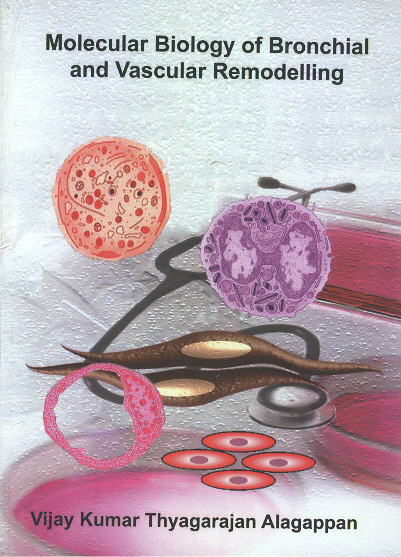 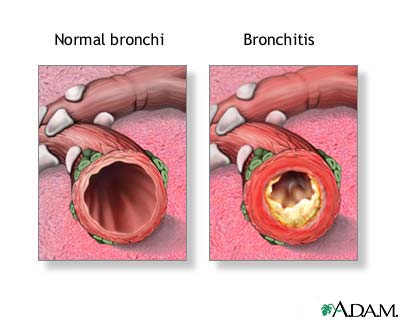 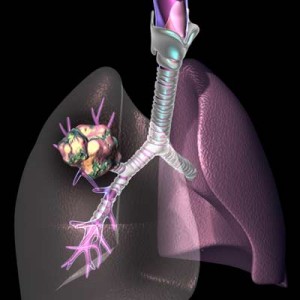 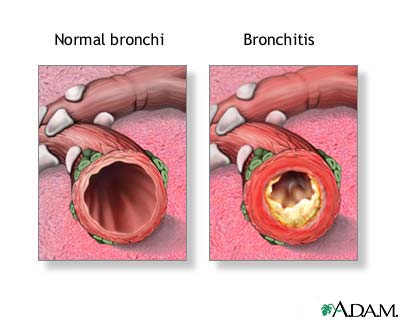 Drugs in obstructive airway disease
Asthma & COPD
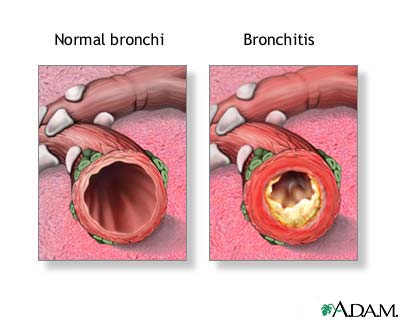 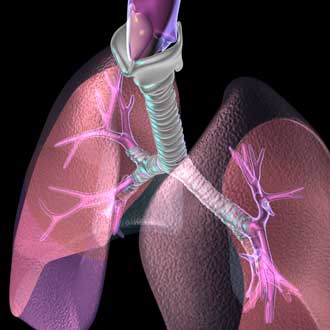 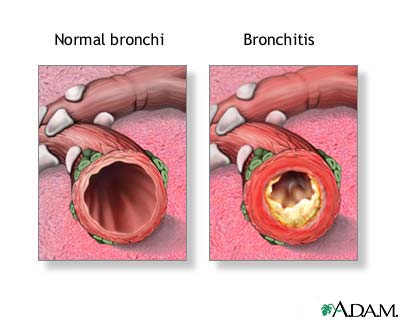 Asthma is a lung-inflammation disease & COPD is a lung-distruction disease.
ASTHMA
Is a chronic inflammatory disorder of the airways where many cells & cellular elements play a role  causing an associated  in airway hyperresponsiveness  leading to recurrent episodes of wheezing, breathlessness, chest tightness and coughing, particularly at night or in the early morning. These episodes  are associated with widespread but variable airflow obstruction  often reversible, either spontaneously or with treatment.
Global Initiative for Asthma (GINA) Guidelines
Airway remodelling can occur in long-standing asthma results in                         PARTIALLY REVERSIBLE AIRFLOW OBSTRUCTION.
COPD
Is a disease state characterized by airflow limitation ( chronic bronchitis, emphysema, or both) that is not fully reversible. Such airflow limitation is usually progressive & associated with an abnormal response of the lungs to noxious particles or gases.
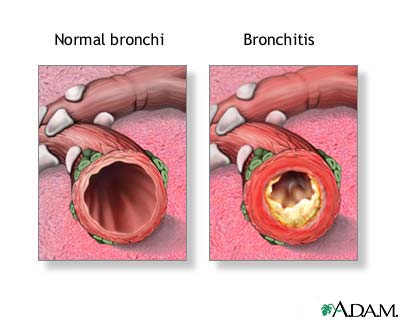 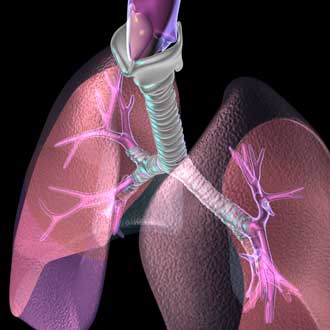 Global Initiative for Chronic Obstructive Lung Disease (GOLD) Guidelines
Asthma & COPD
Both result from gene-environment interaction
Both are chronic inflammatory diseases that involve airways    causing airflow limitation
Both are usually characterised by mucus, bronchoconstriction     & bronchial hyperreactivity
Similarities
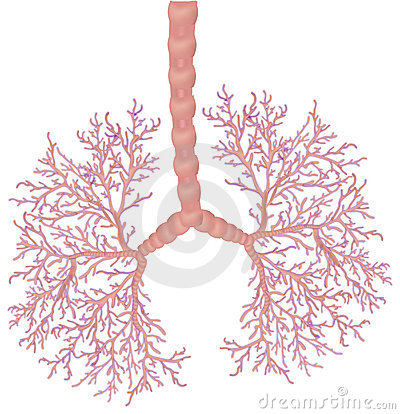 Differences
AsthmaSensitizing agent
COPDNoxious agent
Usually, Tobacco-related, 
later in life < allergy history
Young > adult onset in nonsmokers
> Allergic
Intermediate & small airways
No parenchymal involvement
Small airways + 
parenchymal involvement
Inflammatory reaction involves
Neutrophils  /  Macrophages
CD8+ T lymphocytes
Inflammatory reaction involves
Eosinophils  /  Mast cells
CD4+ T lymphocytes
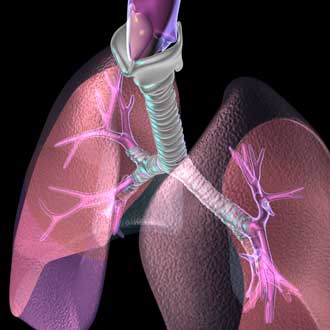 Normal lung volume & elastic recoil
If chronic  Remodeling  B. Membrane thickening / Sm.M. Hypertrophy
Hyperinflation / Loss of elastic recoil Alveoli emphysematous & destroyed
Gradually on going progression
Airflow limitation
Completely or partially reversible
Completely irreversible
Symptom come & go > night wake up
Symptoms; chronic (persistent) in morning
Asthma
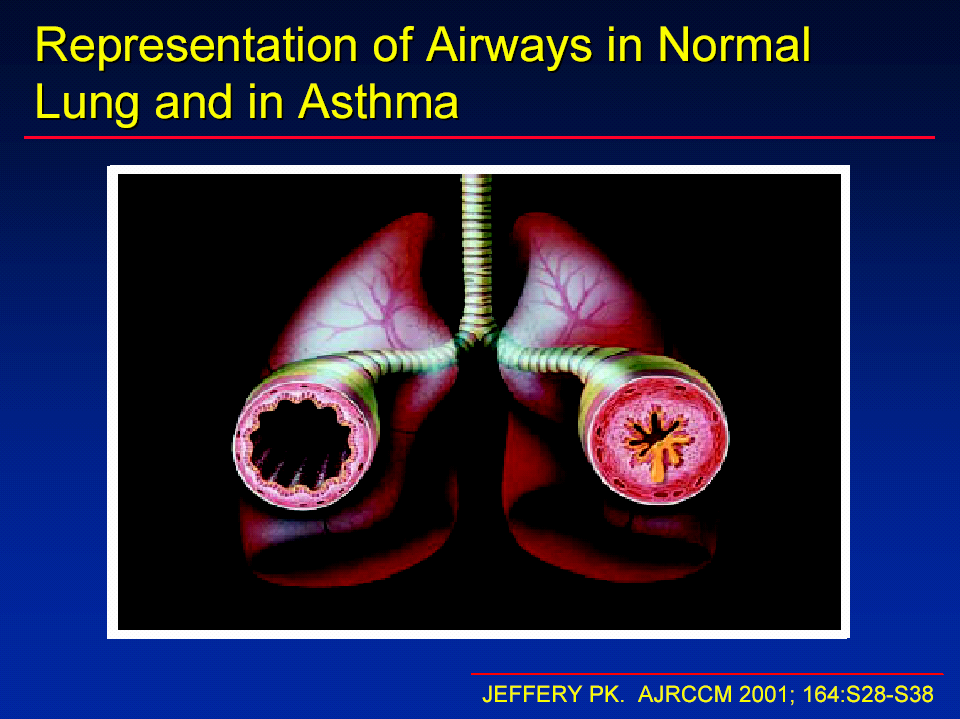 Asthma
Types
Extrinsic (ATOPIC); Young, +ve family history, +ve allergic associations, + seasonal,     + ve IgE (against the triggering antigen)  
   Triggered Always by allergens: food, pollens, spores, animal    dander, and insects. … etc.  Once exposed & sensitized asthma can be    provoked  whenever there is exposure to same trigger 
More Common & Etiology becomes known  TYPE I Hypersensitivity Reaction 
Intrinsic (NON-ATOPIC); Elder, -ve family history, + follows respiratory illness,    perennial (lasting an indefinitely long time), + ve IgG (maybe against the injured tissues) 
   Triggered Initially by infections, drugs (aspirin & NSAIDs),dust, pollutants,    chemicals, irritants (could be occupational)…etc. 
   Once exposed & sensitized asthma can be provoked by physical efforts,    emotional & mental stress either in presence or despite avoidance of    the triggers  i.e. can occur without an apparent provocation.
Less Common & Etiology remains unknown, may be Increased Immune Sensitivity
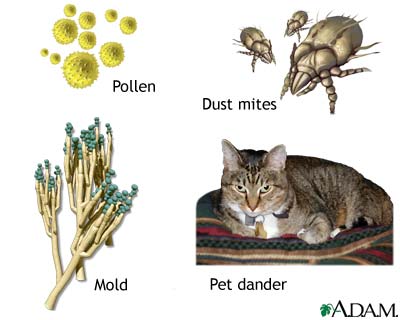 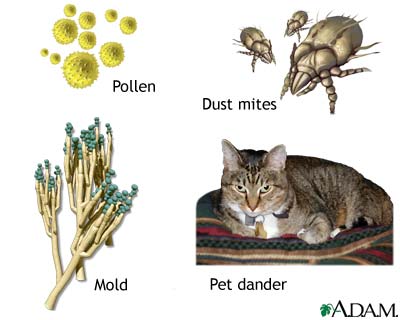 Asthma
Th0
_
+
+
Etio-Pathogenesis of Atopic Asthma
Through MUCOSA OF BRONCHIOLES
MEDIASTINAAL LYMPH NODES
SUBMUCOSA OF BRONCHIOLES
Bronchospasm
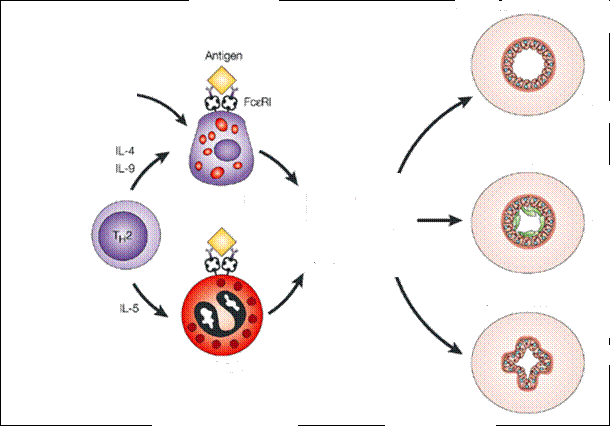 IgE
Antigen
IL-4
Mucous Overproduction
IL-2
IL-4
Histamine
Leukotrienes

Cytokines
Proteases
MBP
ECP
IL-4
APC
T
CD4
Th1
Mucosal Edema
Antigen presentation
Clonal expansion &Maturation
Migrate to 
Extravasate back to 
AIRWAY OBSTRUCTION
B Lymphocyte
Induction / Synthetization phase
Effector phase
Plasma C
Mast C
Bronchial Response
TYPE  I  Hypersensitivity Reaction
Eosinophil
[Speaker Notes: Ecp= eosinphil cationic protein, MBP; major basic protein, APC= antigen presenting cell]
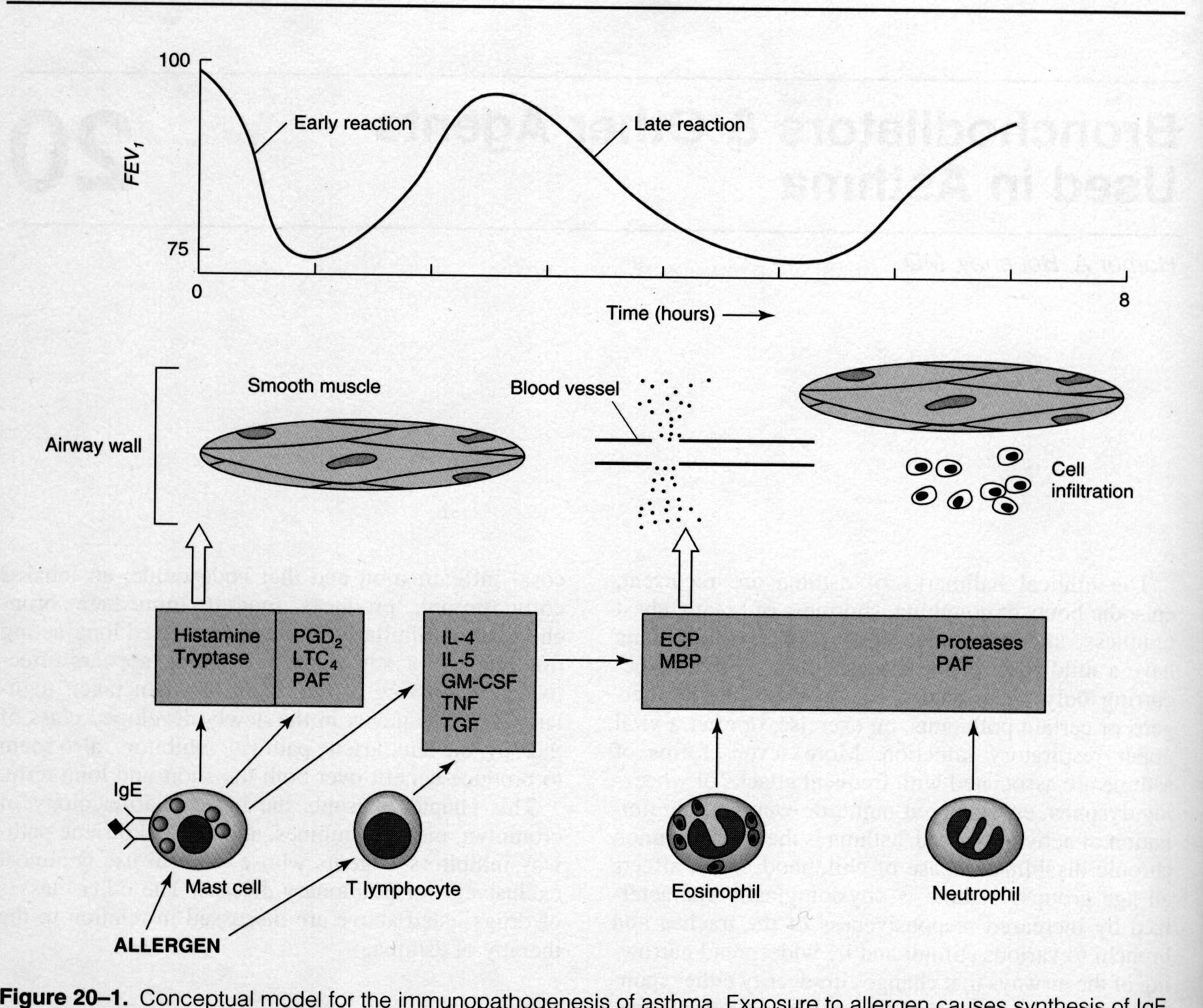 Phases of Asthmatic Response
Remodeling
EarlyPhase (5-60 mins)
Mediated by;  histamine & leukotrienes
Bronchial SMC contraction Bronchoconstriction
Edema &  infiltration  Mucosal thickening 
Thick, viscid plugs of mucous
Late Phase (4-24 hrs)
Mediated by;  leukotrienes, cytokines, chemokines 
Eosinophil infiltration, inflammation
Airflow obstruction & Airway Hyperresponsivness
Airway Remodeling
Occurs due to repeated attacks with residual inflammatory reaction 
Mediated by proteases & ROS, Matrix Metaloproteinases, Growth Factors  
Epithelial Damage, Subepithelial Fibrosis,  Bronchial SMC hyperplasia
It is the cause of asthma becoming only partial reversible
Asthma
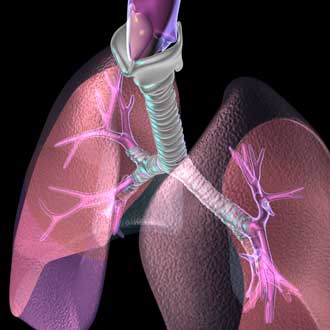 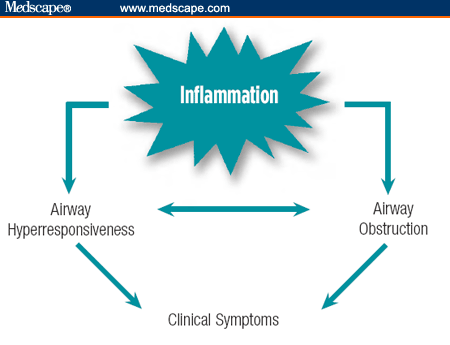 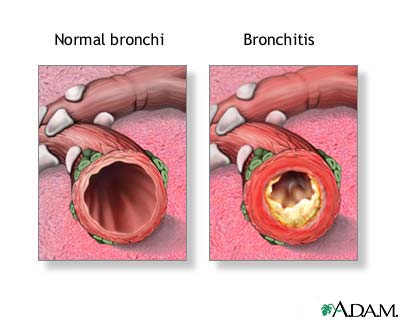 CLINICAL SYMPTOMS
Asthmatic  Attack
Chest tightness
Shortness of breath
Rapid respiration
Wheezing
Cough
Wheezing
FEV1 = PEF  decreased reaching 60% in severe cases
 PaCO2 and   PaO2
Recurrent , Episodic
Asthma
Goals of Therapy
Is to REDUCE INFLAMMATION as it cascades remodeling & partial irreversibility
So; first line treatment Inhaled Corticosteroids  +  relieve airflow obstruction symptoms by bronchodilators.
Outcome of Therapy
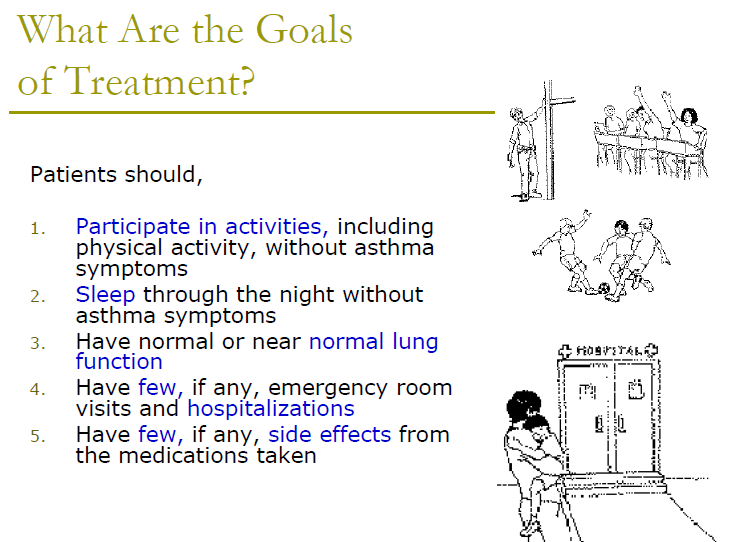 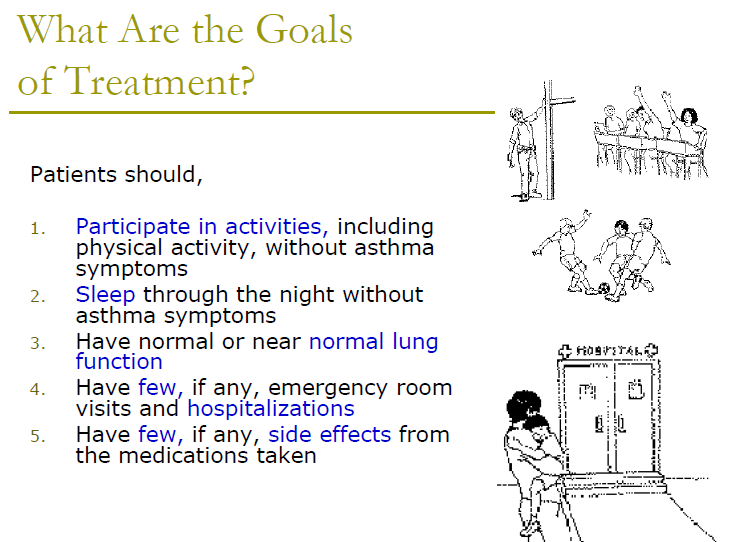 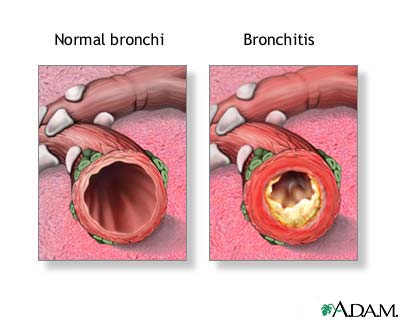 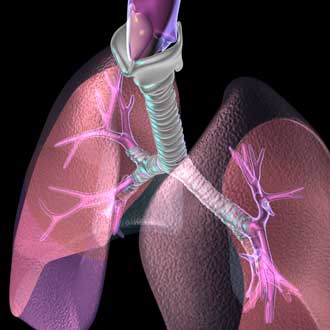 Asthma
CLASSIFICATION OF THERAPY
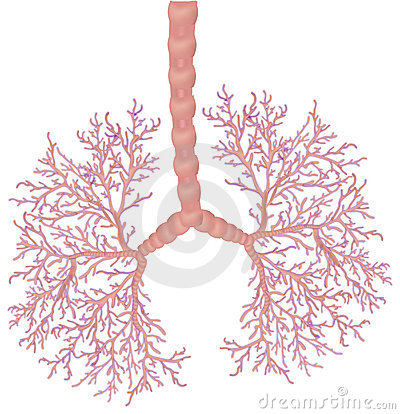 RELIEVERS
RESCUE
CONTROLLERS
MAINTENANCE
Induce bronchodilatation for quick
relief of acute attack symptoms
Decrease airway inflammation
to prevent airway remodeling
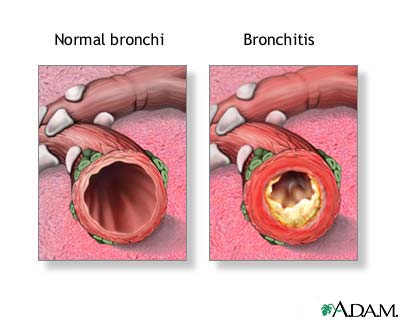 Selective β2-AR agonists;      Short Acting
 Anti-cholinergics
 PDE Inhibitors; Theophylline
 Non-selective β2-AR agonists     Adrenaline, Isoprenaline
Corticosteroid
Antileukotrienes
Chromones
Anti-IgE monoclonal Ab
Prevent recur of acute symptoms
Selective Long acting β-AR agonists
 Longer acting Anticholinergics
METHODS OF ADMINISTRATION
IN GENERAL INHALATIONAL THERAPY is the STANDARD METHOD UNLESS
The bronchial airways are almost obstructed in severe asthmatic state            [Status Asthmaticus]  A life-threatening, prolonged &  severe                              acute exacerbation of asthma,  that does not respond                                                  to standard treatments
In children who cannot use inhalational devices
In those who develop worsening of cough & bronchospasm by the aerosoles
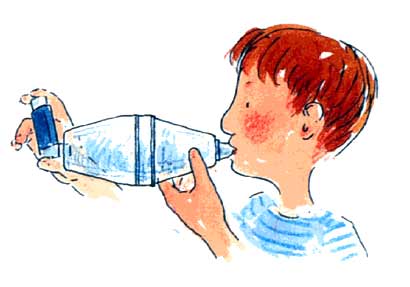 Asthma
ADVANTAGE OF INHALATIONAL THERAPY
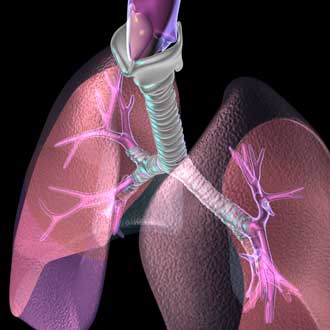 Targeted delivery to site of action
 Rapid onset; optimal in acute attacks
 Minimal dosage needed 
 Less systemic side effects
 Well tolerated
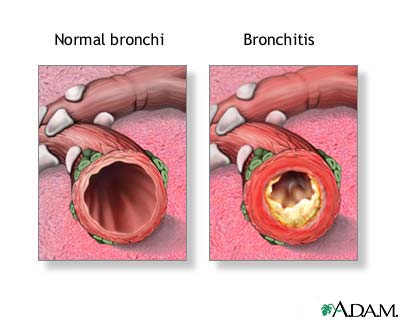 INHALATIONAL DEVICES
Metered-dose Inhalers
Dry-powdered Inhalers
Inhaler with Spacer
Nebulizers
Metered-dose Inhalers
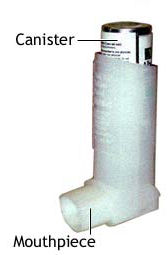 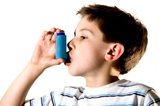 MDIs; contain a pressurized inactive gas that propels the drug through a metering valve that dispenses a constant volume of drug in the propellant  to be inhaled directly in each 'puff‘ into the lung.
Inhalation technique is critical for optimal drug delivery
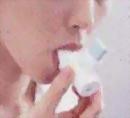 Dry Powder Inhalers
Drug is formulated in a filler & contained in a capsule in the device that is punctured to release the powder.
It is breath-activated & does not need patient coordination
Asthma
N.B  WITH INHALERSA slow, deep breath should be taken & held for 5 to 10 seconds. Proper rinsing of the mouth with water is a must.
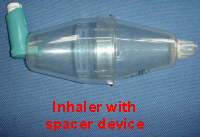 Inhaler with Spacer
Usually are MDIs  that are provided with spacers ???
A spacer (a holding chamber), insures to;
Catch all mist coming out, to be kept 
    within it,  till all is  breathed in. 
Leaves less residual  drug in mouth. 
A facemask can be fitted sometimes,
 instead of a mouthpiece
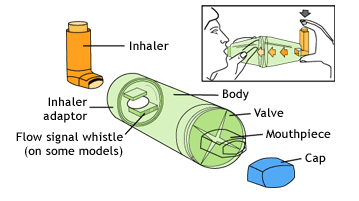 Nebulizers
Are electronic devices that transforms liquid into very fine mist, to be inhaled deeply into the lungs through a face mask or mouth piece. Useful in patients who are very breathless,  mainly in hospital for severe attacks
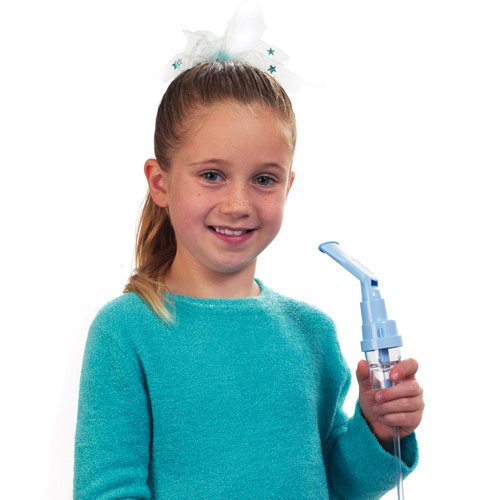 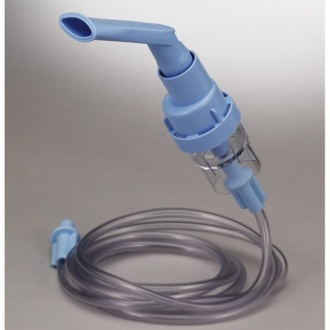 Requires measuring the amount of medication carefully that is poured into the cup attached to the nebulizer tubing.
Asthma
RELIEVERS
WHAT ARE THEY?
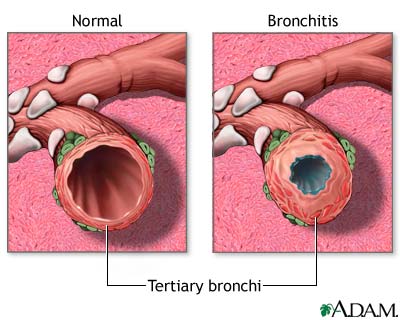 Rescue medication
Quick relief of symptoms
Used during acute attacks
Action lasts 4-6 hrs
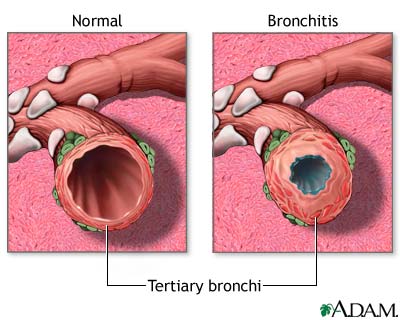 HOW TO INDUCE BRONCHODILATION?
WHICH DRUGS INDUCE BRONCHODILATION?
Selective β2-AR agonists; Short Acting
 Anti-cholinergics
 PDE Inhibitors; Theophylline
 Non-selective β2-AR agonists     Adrenaline, Isoprenaline
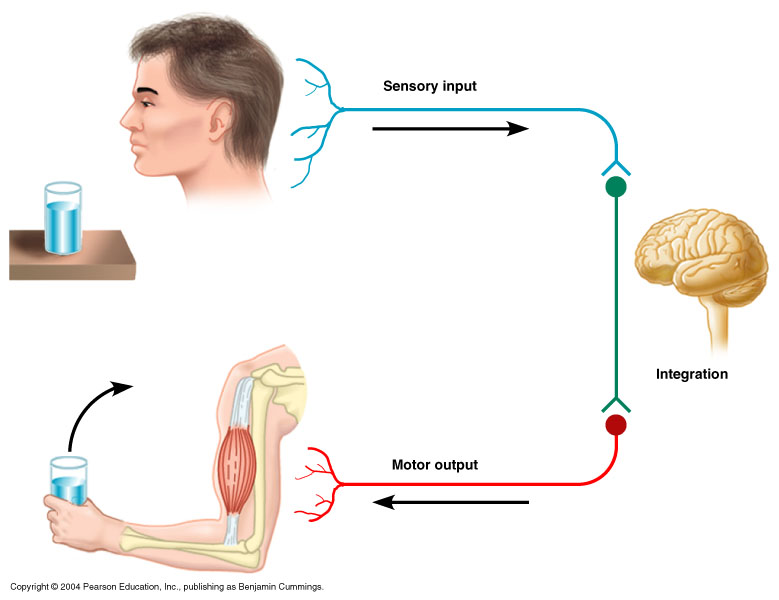 Asthma THERAPY
RELIEVERS
Bronchodilators
ADRENERGIC
HOW?
Adrenal Medulla
AD
Vagus n.
AD
AD
ß2-AR
CHOLINERGIC
Cholinergic Ganglia
AD
N
M2
Postganglionic Cholinergic
Ach
M1
AD
M2
Bronchodilatation
M3
Bronchoconstriction
ß2-AR
M3
ß2-AR
NANC
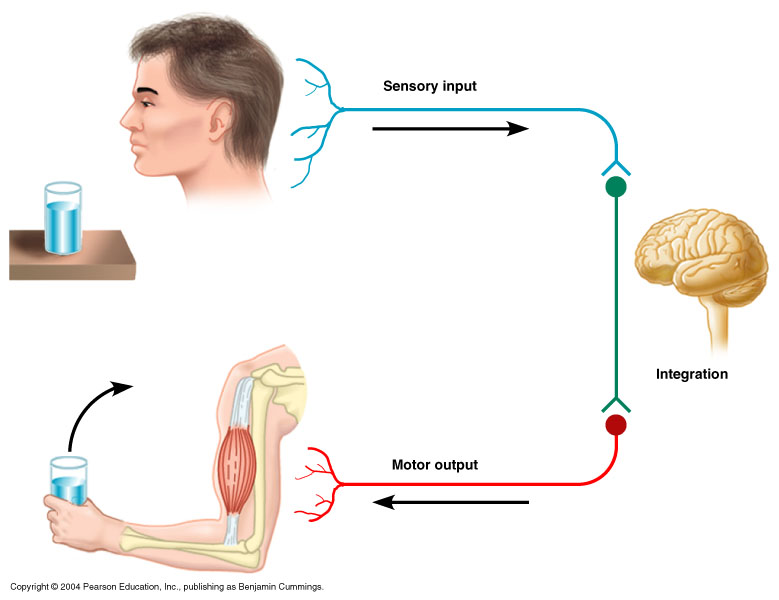 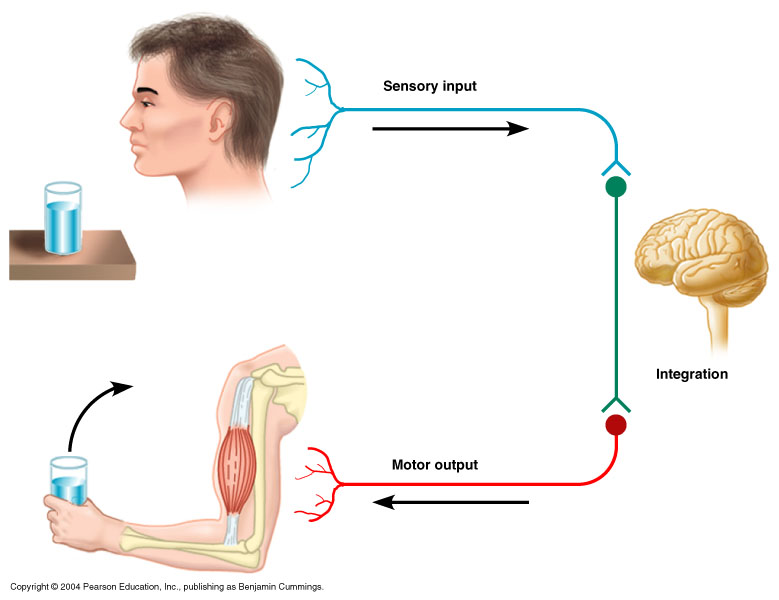 Vasodilatation
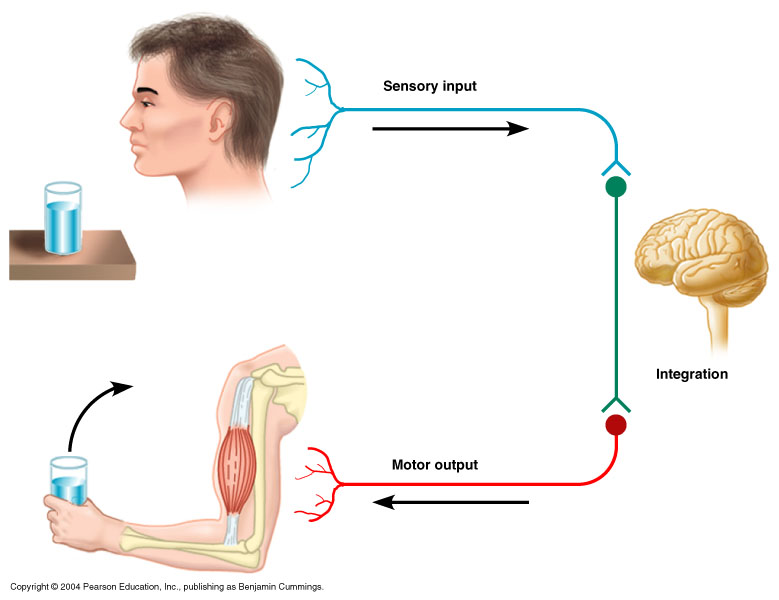 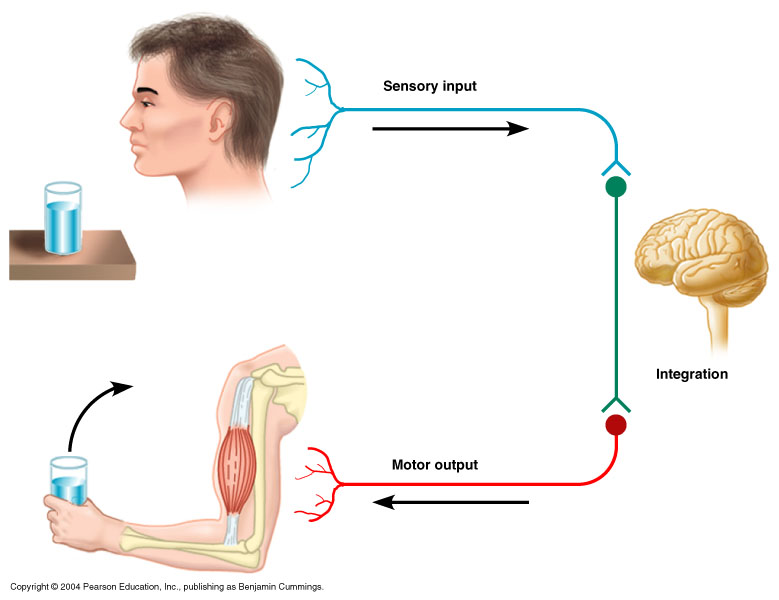 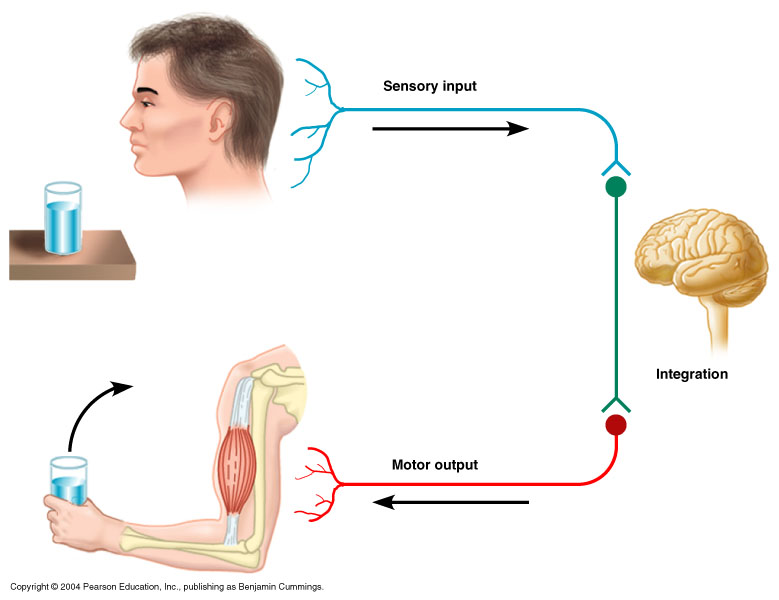 Exudation
Sensory C Afferent  Fibres
Mucous secretion
MEDIATORS CONTROLLING
BRONCHIAL REACTIVITY
Epithelial Irritation Shedding
[Speaker Notes: NANC (non-adrenergic non-cholinergic fibers= not an established pathway in management of asthma]
Asthma THERAPY
RELIEVERS
RESCUE  for quick
relief of acute attacks
Bronchodilators
NO
M 3 AchR
β２ AR
Bronchial SMC membrane
αｓ
αq
γ
β
γ
β
DAG
AC
PLC
ATP
GS
Gq
PKC
Ca 2+
GTP
IP3
c-GMP
c-AMP
-
Ca 2+
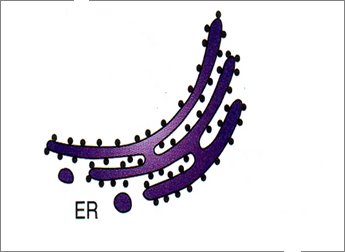 GMP
PDE
Ca/
CaM
AMP
Phosphatase
PKA
Phosphorylation
Dephosphorylation
PDE Inhibitors
P
MLCK
MLCK
P
MLC
MLC
Relax
Anticholinergic agent
Contraction
Selective (Short Acting) / Non-Selective β2-AR agonists
Asthma THERAPY
1. Selective β2- AR agonists
Bronchodilators
Act on β2 AR Gs- protein coupled receptors
Mechanism
1. On BRONCHIAL SM
Stimulation of β2 AR cAMP  activate PKA phosphorylate    &  -ve MLCK SM relaxation     BRONCHODILATATION
N.B.  NO or Little β2 AR desensitization to bronchodilation action of SHORT ACTING β2 AR agonists
The main Reliever Action of 
SHORT ACTING β2- AR agonists
SO USED TO RELIEVE SYMPTOMS OF ACUTE ATTACKS
3. ON BRONCHIAL EPITHELIUM
Stimulation of β2 AR NO release  cGMP  activate PKG phosphorylate  &  -ve MLCK SM relaxation     BRONCHODILATATION
2. ON PRESYNAPTIC PARASYMPATHETIC FIBRES
 Stimulation of β2 AR  Ach release inhibit M3 AchR   Ca  -ve MLCK  SM relaxation  BRONCHODILATATION
Asthma THERAPY
1. Selective β2- AR agonists
Bronchodilators
4. On MUCOCILIARY FUNCTION & MICROVASCULAR LEAK
Stimulation of β2 AR  in submucosa
 microvascular leak   bronchial edema
 mucous secretion (submucosal glands) +  ciliary beating   mucociliary clearance
Helps in Reliever Action of 
SHORT ACTING β2- AR agonists
In ACUTE ATTACKS
5. On MAST CELLS > EOSINOPHILS, T-LYMPHOCYTES…..etc
The main Controller Action of 
LONG ACTING β2- AR agonists [LABA]
SO NOT USED TO RELIEVE SYMPTOMS OF ACUTE ATTACKS
Stimulation of β2 AR   mediators & cytokine  release inflammation   bronchoconstriction
Part of its ANTI-INFLAMMATORY  ACTION
Salbutamol(albuterol)
 Terbutaline
The Short Acting β2- AR agonists
Mechanism; 1,2,3,4 > >> 5
Asthma THERAPY
The Short Acting β2- AR agonists
Bronchodilators
Benefits of Use
In rescue therapy Excellent bronchodilation without cardiac or systemic toxicity 
Rapid onset but short duration 
  Maximum effect occurs within 30 mins
Duration of action: 4-6 hours
In prophylaxis  Effective protection against various challenges: exercise, cold air & allergen  prior known exposure to triggers & not on regular  schedule
Administration Frequency
4 hr dosing: 4 puffs (90 mcg/puff ) / can be  to 2 hrs dosing: 8 puffs accord-ing to severity & respective response
Limitations  &  ADRs
Exceeding the recommended dosage frequency or not following instructions (i.e wash mouth) will intensify development of systemic side-effects
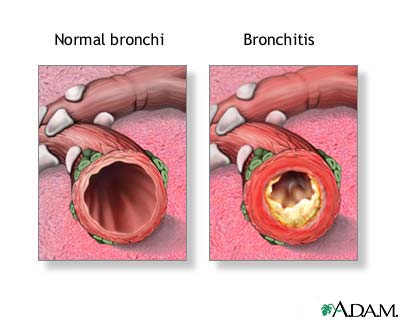 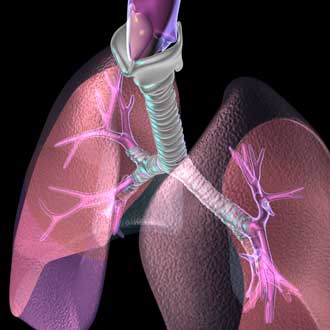 heart rate
Cardiac arrhythmias
CNS effects; tremors 
Muscle cramps
Metabolic disturbances
Asthma THERAPY
2. Anticholinergics
Bronchodilators
Block excitatory muscarinic receptors M1 & M3 
Block inhibitory muscarinic M2
Tiotropium
Ipratropium
Mechanism
Mainly by block of M3 on bronchial SMC Gq signaling  -ve PLC/ PI3 /    Ca /CaCaM -ve activation of MLCK relaxation  Bronchiodilatation
 Inhibit mucus secretion
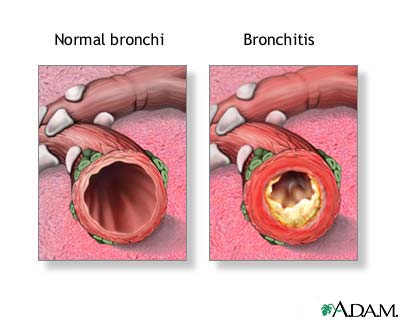 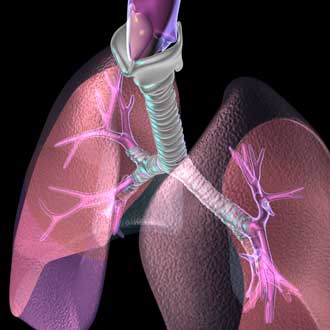 Kinetics
Both are not absorbed orally
Given regularly only by inhalation (no tolerance develop)
Have slow  onset of action (30-60 min)
Ipratropium   short acting (6-8hrs), weaker
Tiotropium     long acting (> 24hrs), potent  superior
AS RELIEVER
AS CONTROLLER & IN COPD
Benefits of Use
Best results in COPD. Given 2nd  line adjuvant for relief of attacks if response to b2-AR agonist is not satisfactory or if patient is intolerant
Limitations  &  ADRs
Limited systemic muscarinic side effects ( Dry mouth, Constipation
Headache, Urine retention )
Asthma THERAPY
3. PDE Inhibitors
Bronchodilators
Selective
Non-Selective
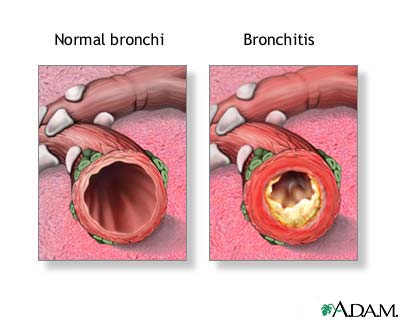 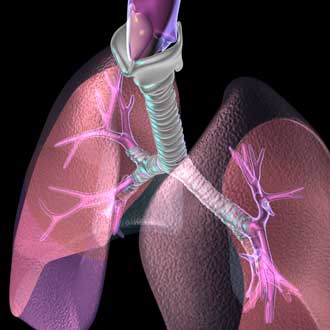 PDE-4 Inhibitors
Cilomilast ( orally)
Methyl Xanthines 
(Caffaine, Theobromine & Theophylline)
CONTROLLER ACTION
In COPD > asthma
Theophylline  (orally) 
Aminophylline (oral or parenteral)
Are essentially CNS stimulants  but possess
bronchodilator, inotropic, diuretic …etc actions
Mechanism
 In ASTHMA
1. Non-Selective Inhibition of PDE (3,4,5,7)  No inactivation of cAMP &/or cGMP;
 Bronchiodilatation as PKA & PKG remain activated  pertain -ve MLCK
 microvascular leak   bronchial edema
  ciliary beating   mucociliary clearance
 Anti-inflammatory effect; 
    -ve mast cell degranulation, leukotriene synthesis
    -ve T-cell responses (particular CD8+)
   responsiveness to corticosteroids [Cross Talk]
RELIEVE SYMPTOMS OF ACUTE ATTACKS
CONTROLLER ACTION
In COPD > asthma
Asthma THERAPY
3. PDE Inhibitors
Other Pharmacological effects
Bronchodilators
On CNS; 
  +ve to higher cortex (wakefulness, delayed fatigue,…etc) & medullary centers;      resp, cardiac,…etc
   Cerebral vasoconstriction      
On CVS: 
   Heart; + ve inotropic & chronotropic effects i.e (contractility & HR )
   Blood Vessels; relax VSMCs  vasodilatation  BP & coronary dilatation
GIT: gastric acid secretions
Kidney :  renal blood flow  diuresis
Kinetics
Absorbed orally  better given after meals
Metabolized in liver by Cyt P450  subjected to change in therapeutic
 levels  t ½  = 8 h
Benefits of Use
As RESCUE THERAPY in HOSPITAL for severe asthma (if b2 inhalation fails) or     if there is status asthmaticus  by slow IV infusion
As CONTROLLER 2nd line therapy for bronchodilatory & anti-inflammatory potentials   given as a sustained-release oral preparation.
Asthma THERAPY
3. PDE Inhibitors
Bronchodilators
Limitations  &  ADRs
Has very narrow therapeutic index  must be therapeutically monitored     ranges kept from 5-20 mg/L
 Nausea, vomiting, anorexia, diarrhea
 Tachypnea
 Headache, restlessness, insomnia, anxiety
 Cardiac arrhythmias (ventricular may be fatal), hypotension  when levels     > 30 mg/L   
 Seizures  when levels > 40 mg/L  Uncontrolled seizures may lead to     hyperthermia and rhabdomyolysis
Interaction
Its therapeutic level & t1/2 decrease with concomitant administration of enzyme  inducers (phenobarbitone, rifampicin)
Its therapeutic level & t1/2 increase with concomitant administration of enzyme inhibitors (cimetidine, erythromycin)
Asthma THERAPY
4. Non - Selective β2- AR agonists
Bronchodilators
Adrenaline
Act on all a & β AR
Potent, rapidly acting (5 min), maximum effects (15 min), lasts (60-90 min)   
Was formerly a mainstay of therapy to be given S.C. in home settings
Now reserved mainly to status asthmaticus, to be given by  slow drip infusion in a hospital settings
Systemic ADRs  & contraindications of non-selective
a & β AR activation has to be considered
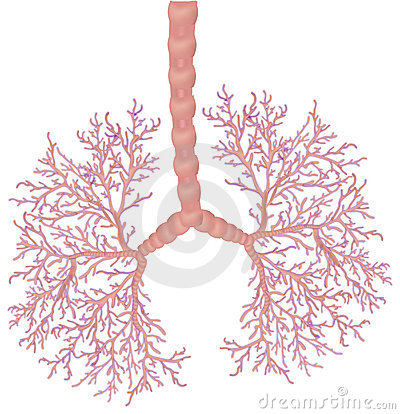 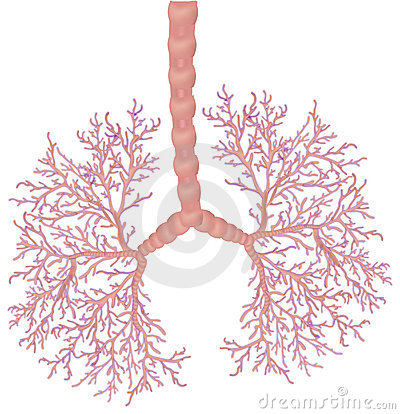 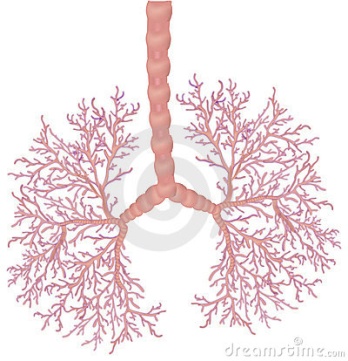 Isoprenaline
Acts on β1 & β2 AR
Potent, rapidly acting (5 min), maximum effects (15 min), lasts (60-90 min)   
Was formerly a mainstay of therapy to be given S.C. in home settings
Now reserved mainly to status asthmaticus, to be given by  slow drip infusion in a hospital settings
Systemic ADRs  & contraindications of non-selective a & β AR activation has to be considered
Asthma
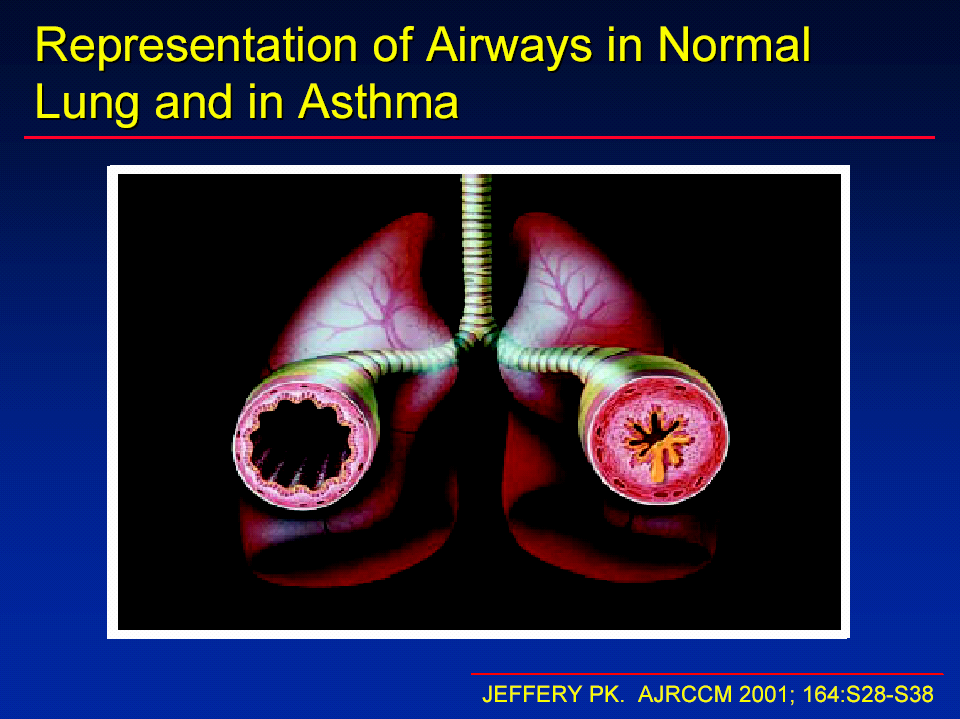 To Be Continued